expressway
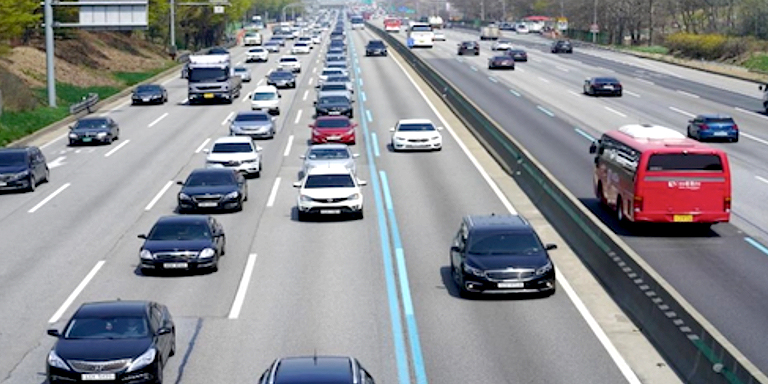 A wide road with several lanes used for automobile traffic.
gradually
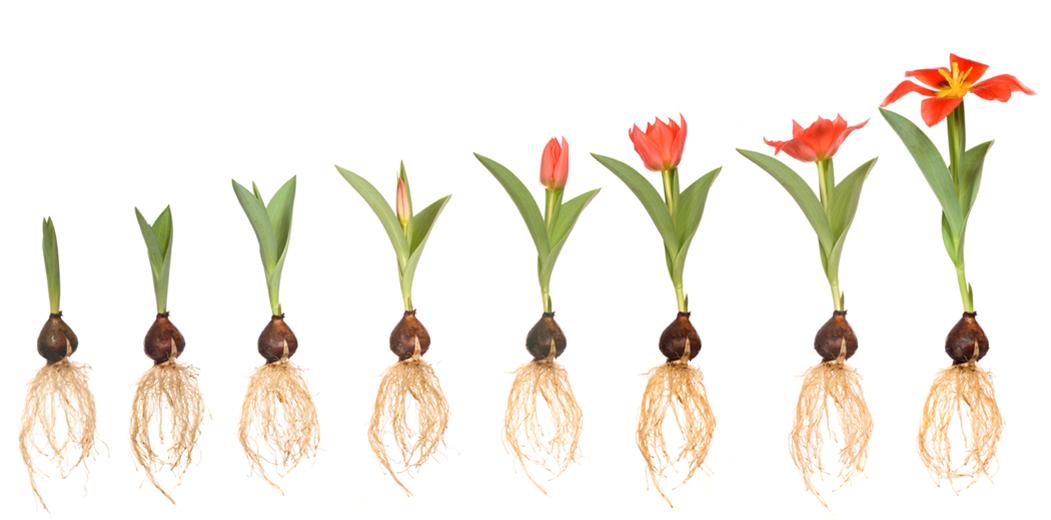 Happening little by little; slowly
welled
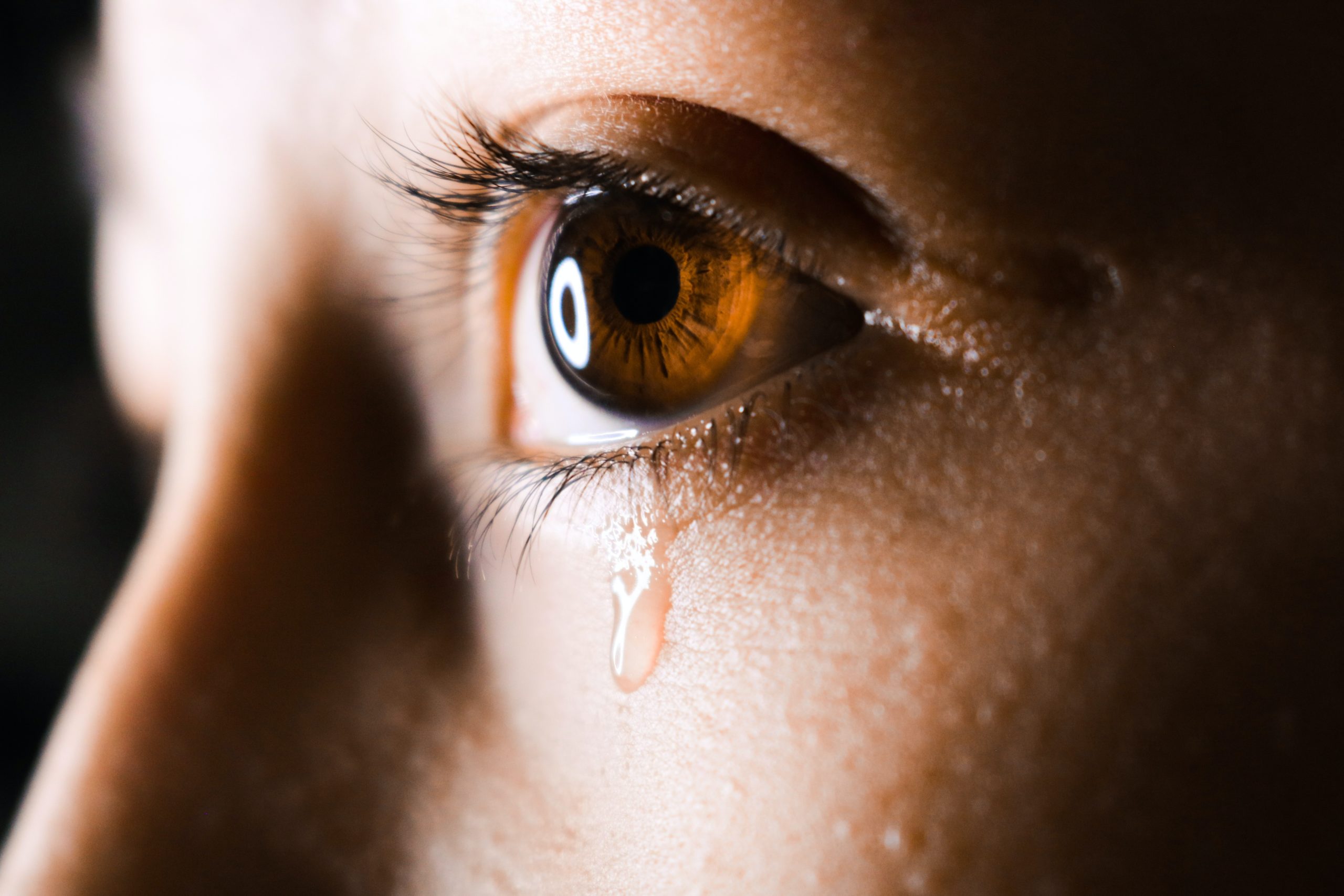 To rise to the surface, usually referring to liquid.
melancholy
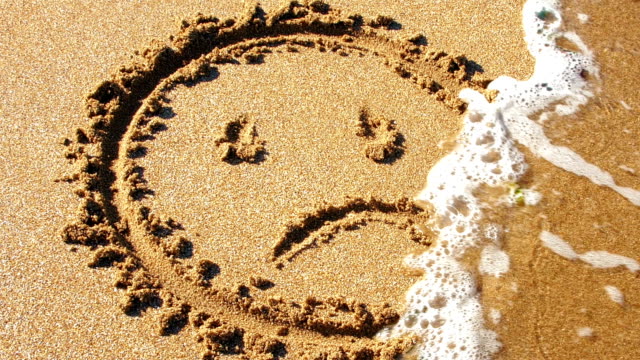 A deep sadness
insurance
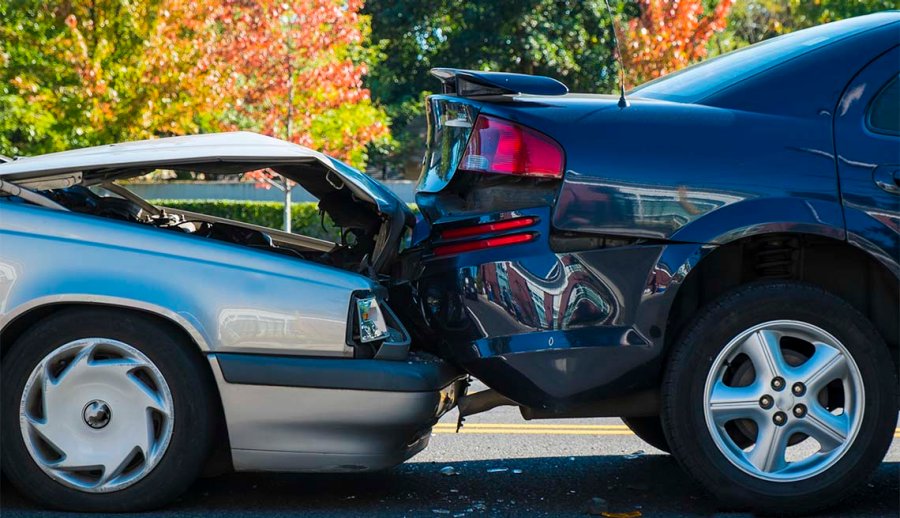 Protection against loss or damage
clearing
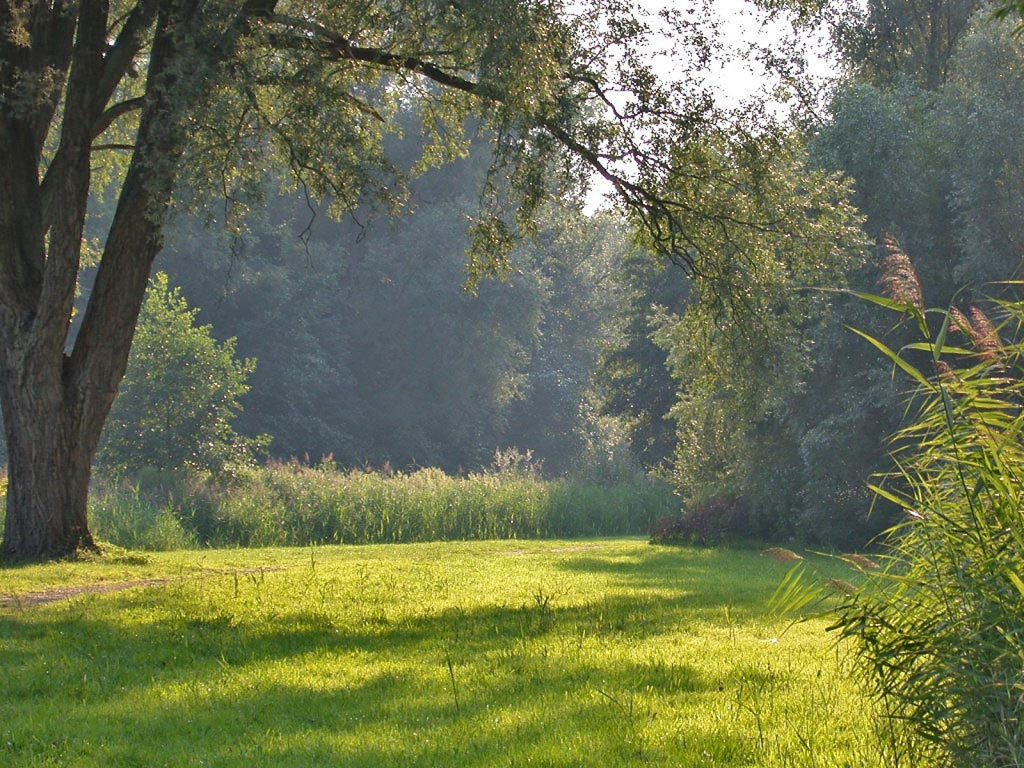 A piece of land free from trees or large plants
shogun
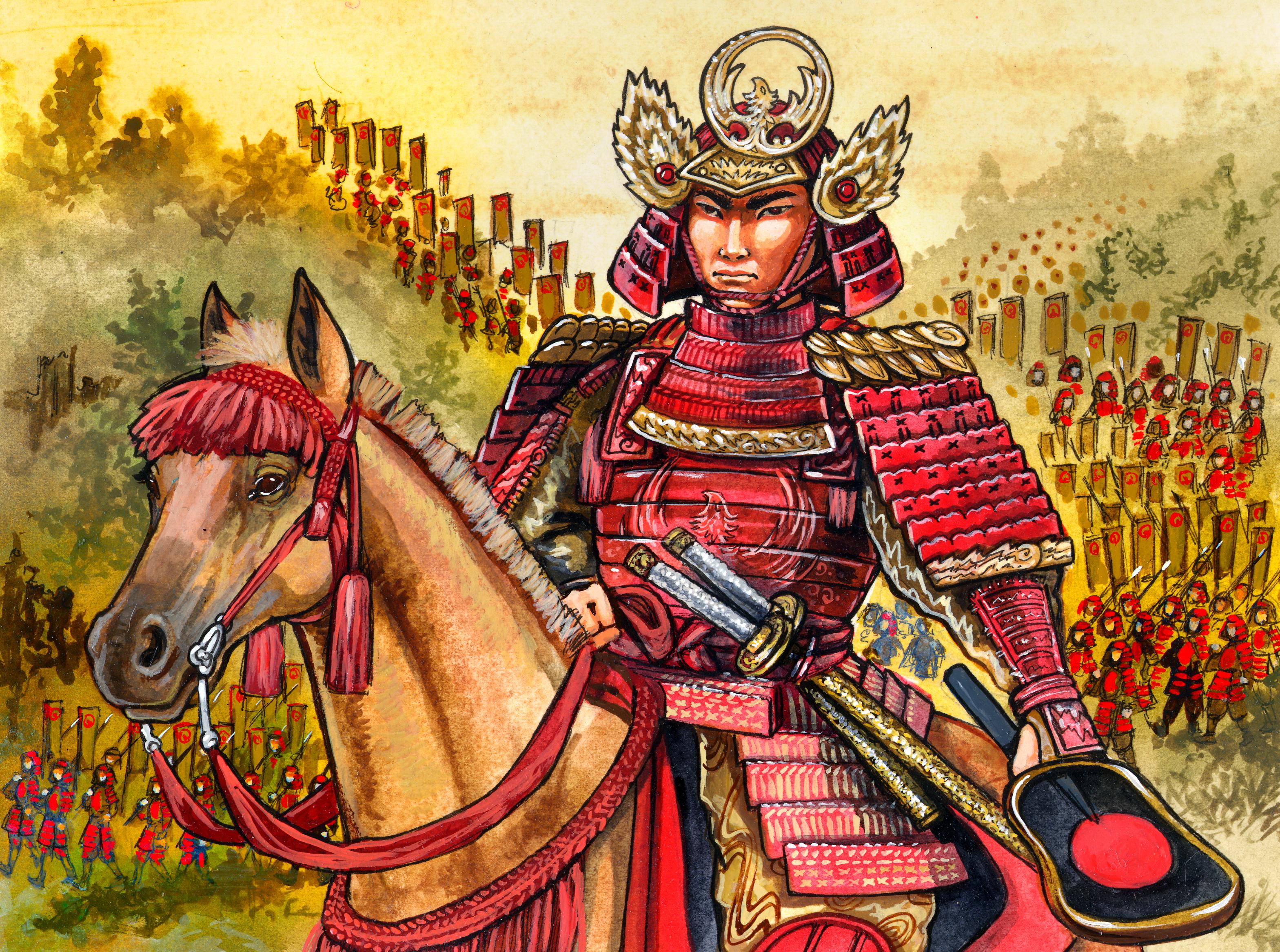 One of many military rulers of Japan who served before the revolution of 1897-1868
regularly
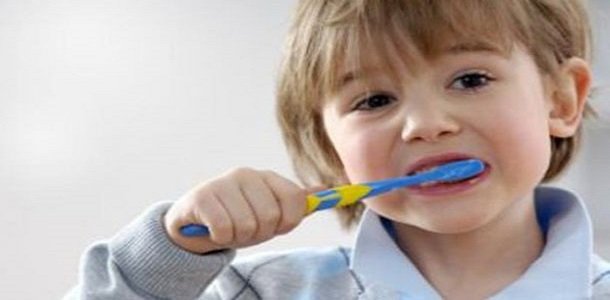 Done again and again at about the same time; evenly
verse
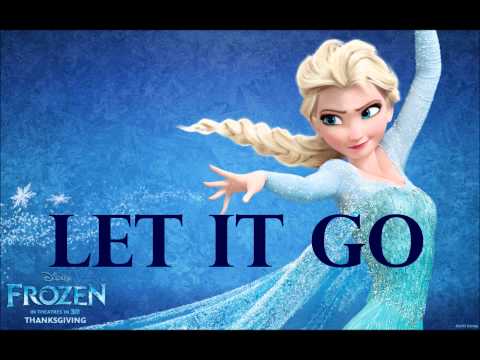 A section of a poem or song
fiddled
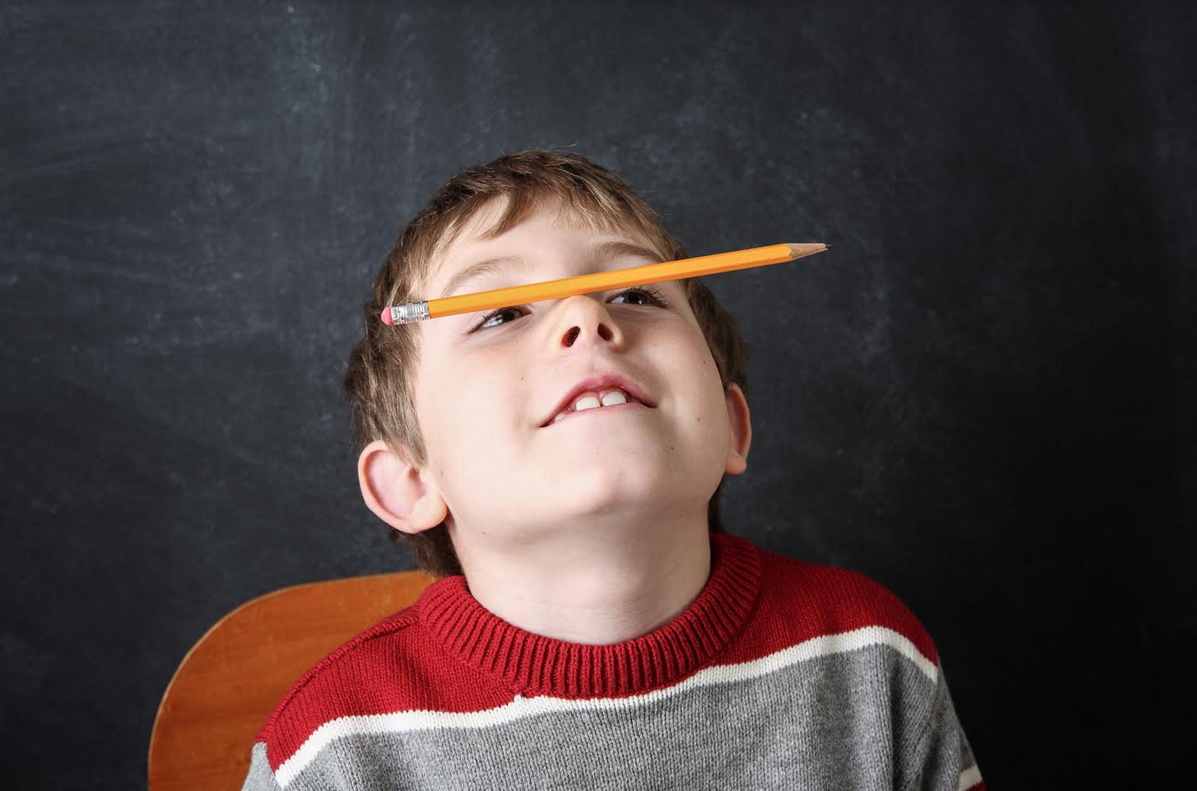 To aimlessly play around with
pondered
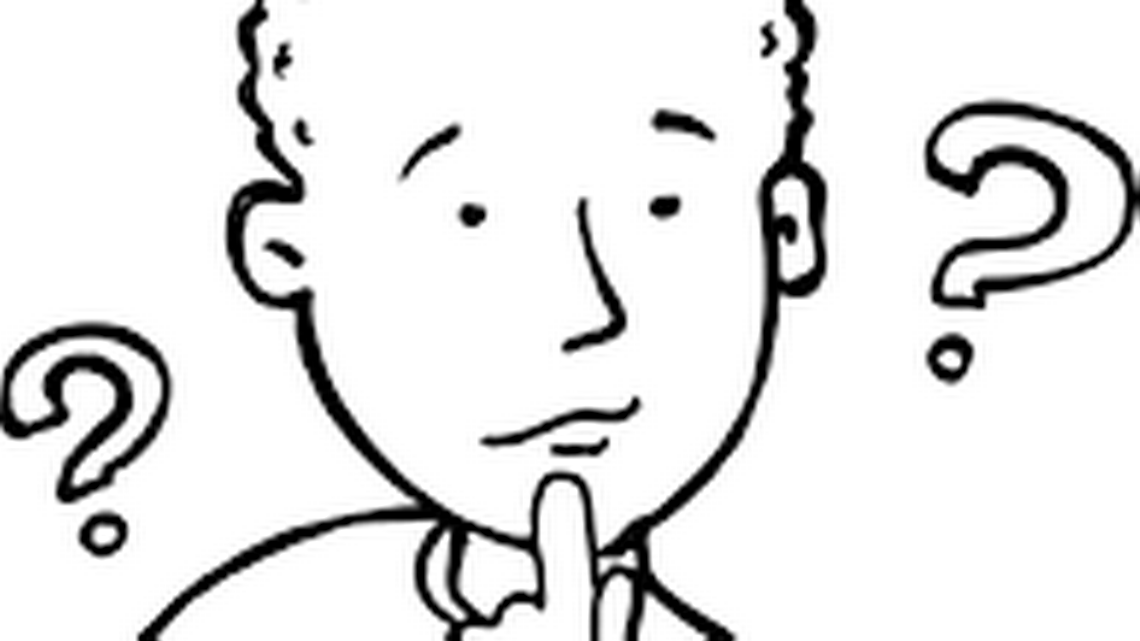 To think carefully
charming
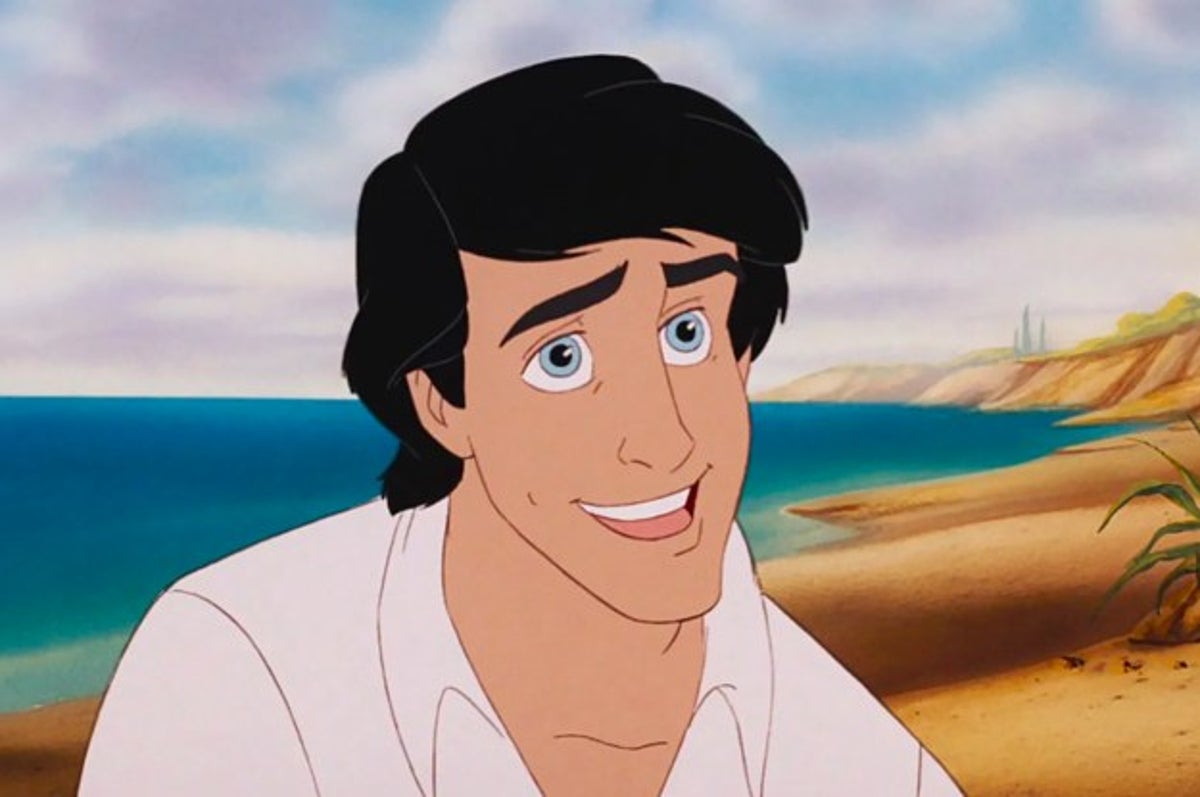 Attractive or appealing